Artemis Spacesuit
Brynlee Wright
NHSS 
Space Communicator
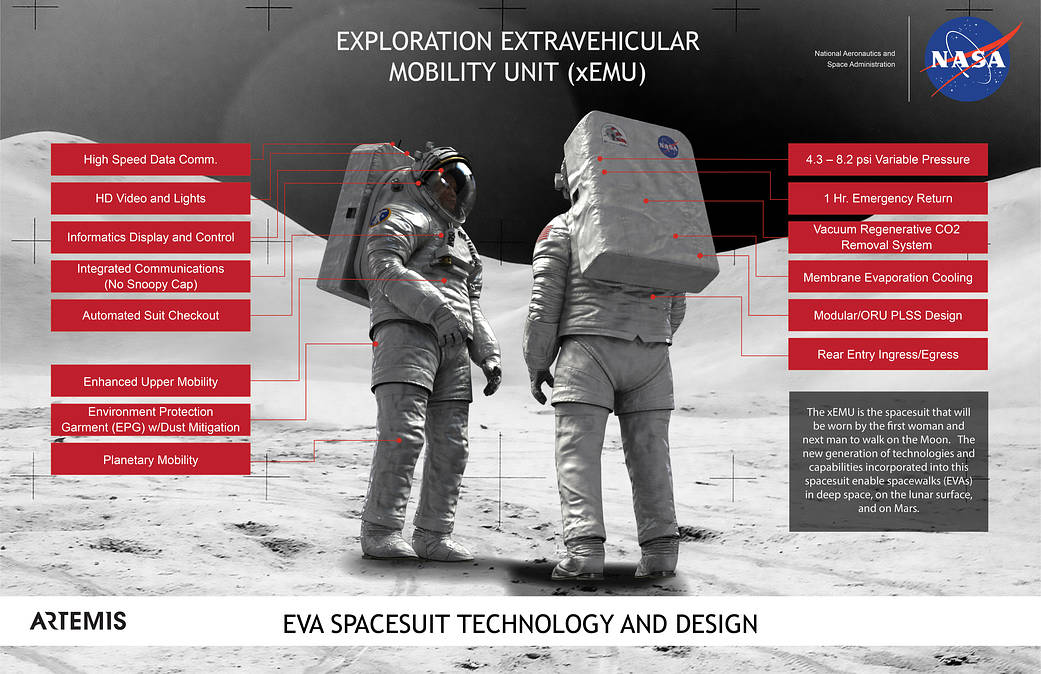 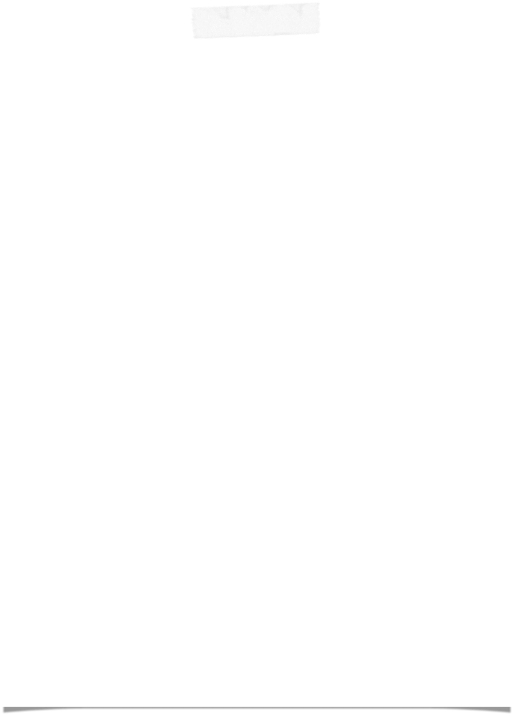 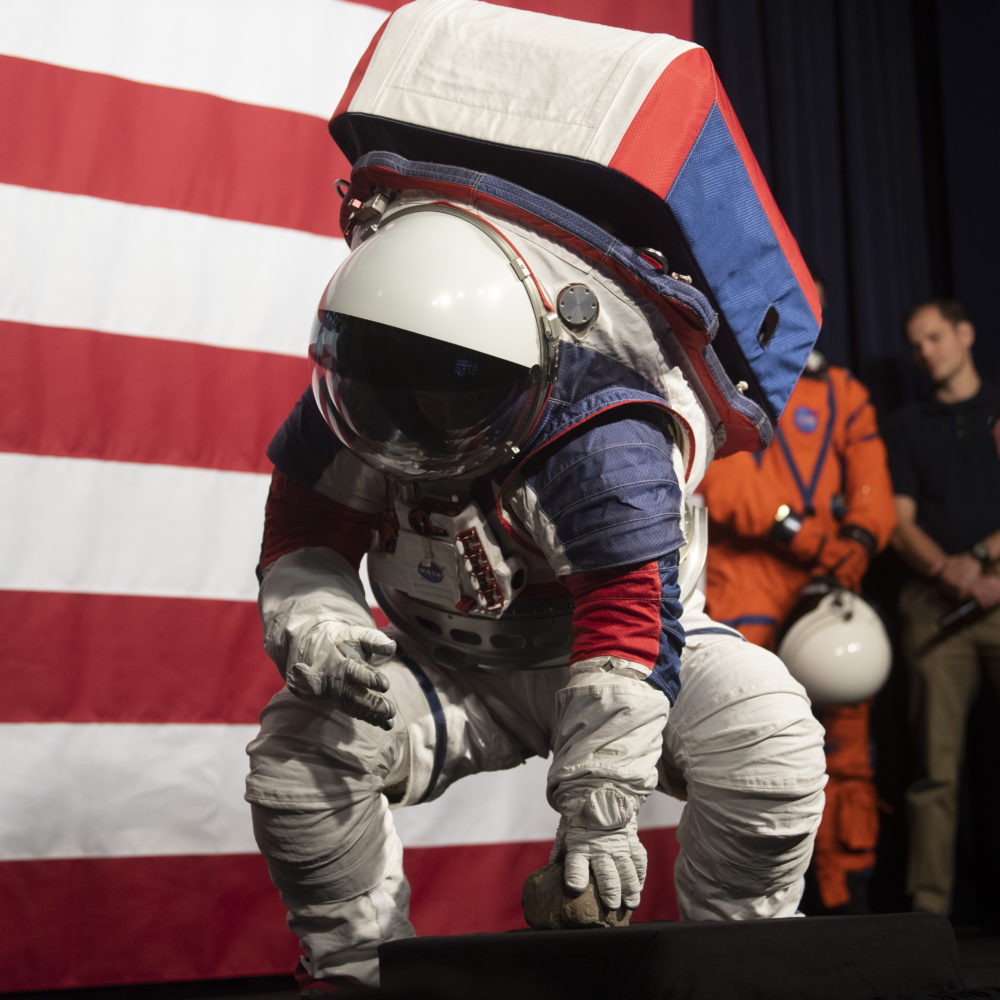 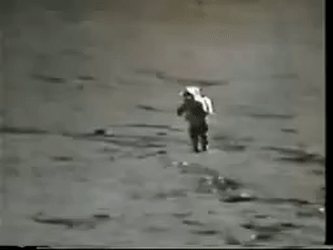 Fun Facts
Work in Progress
Adjustable to fit most people: 5’4-6’3 
Each part costs as much as a car! $$$$
You Can Dance in it!
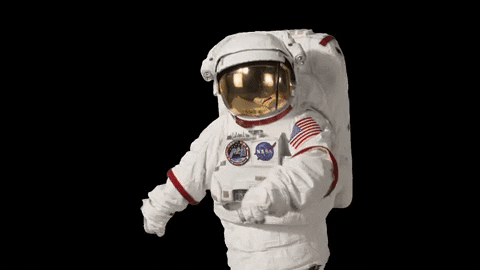 Artemis Spacesuit
Brynlee Wright
NHSS 
Space Communicator